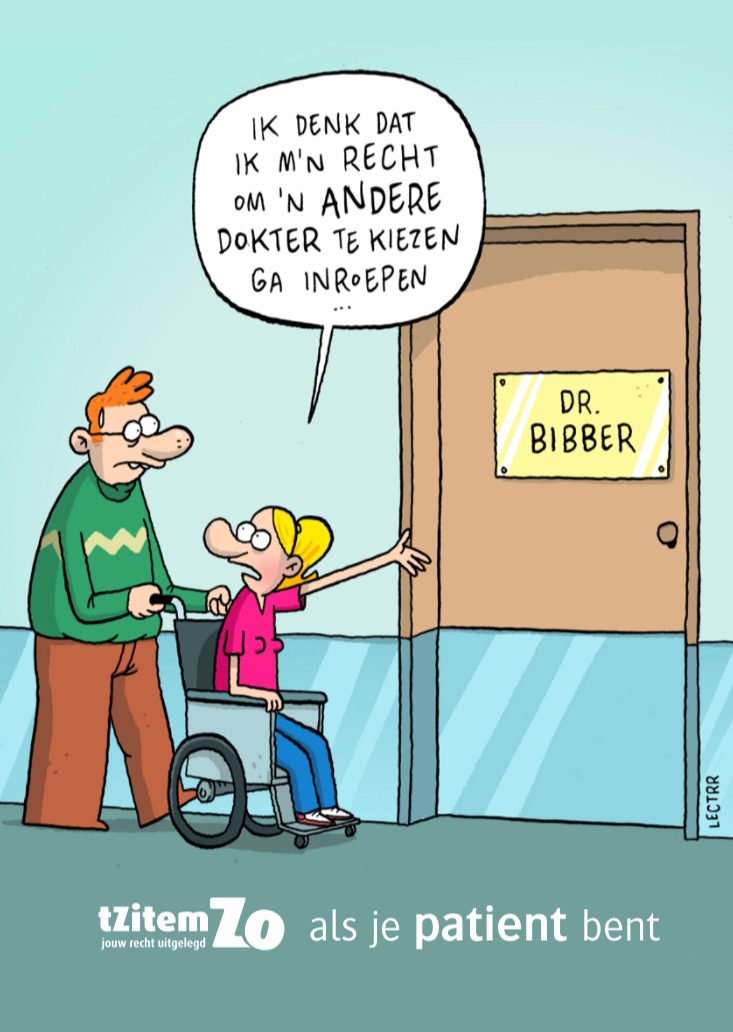 Nele Desmet
  Juriste tZitemzo vzw
 

	‘t Zitemzo...  	met minderjarige patiënten
't Zitemzo... met minderjarige patiënten
Principiële 
onbekwaamheid minderjarigen 

uitzonderlijke
bekwaamheid voor minderjarige patiënten
(en cliënten jeugdhulpen op vlak van privacy)
't Zitemzo... met minderjarige patiënten
B.W.
B.W. (= Algemene regel!!)
Federale regelgeving
Regelt o.a. de relatie minderjarige – wettelijke vertegenwoordigers (ouders/voogd) 
In alle situaties (onderwijs, vrije tijd,…) tenzij specifieke, wettelijke uitzonderingen
+/- van kracht sinds 1804
't Zitemzo... met minderjarige patiënten
B.W.
B.W. => Algemeen Beschermingsstatuut minderjarigen


MJ is rechtsbekwaam
	=> Titularis van rechten en plichten 
	Bv. naam en nationaliteit, eigendom, onderwijs, gezondheidszorg,…

MJ is 1.handelingsonbekwaam (art. 1124 B.W.) 
	=> Kan zijn rechten en plichten niet zelfstandig uitoefenen
	=> Kan geen rechtshandelingen stellen en niet in rechte optreden

Gevolg handelingsonbekwaamheid => 2.Vertegenwoordiging
	MJ moet vertegenwoordigd worden door zijn wettelijke vertegenwoordigers (ouders of voogd)
't Zitemzo... met minderjarige patiënten
B.W.
Zijn minderjarigen ‘wilsbekwaam’ of niet? Competentiediscussie : 
	=> (1) Is een MJ voldoende in staat om te oordelen wat in zijn belang is én    
	    (2) om de gevolgen van zijn daden in te schatten?
	=> Indien ja : dan zelfstandig zijn rechten uitoefenen! 

Evolutie : 
	steeds meer wordt in de rechtspraktijk en in de regelgeving aanvaard dat MJ reeds wilsbekwaam zijn om (bepaalde) handelingen te stellen voor ze de meerderjarigheid bereikt hebben.

Gebaseerd op :
Objectief criterium : leeftijd   Bv. Afstammingswetgeving, DRM*
Subjectief criterium : maturiteit  Bv. Wet Patiëntenr., DRM*, privacy
*DRM= Decreet rechtspositie vd minderjarige in de integrale jeugdhulp
't Zitemzo... met minderjarige patiënten
Wet Patiëntenrechten
Wet Patiëntenrechten (W.P.)
Federale wet (gezondheidszorg federale bevoegdheid)
van toepassing op rechtsverhoudingen inzake gezondheidszorg 
verstrekt door een beroepsbeoefenaar in de gezondheidszorg aan een patiënt 
Van kracht sinds 6 oktober 2002
't Zitemzo... met minderjarige patiënten
Beroepsbeoefenaar in de gezondheidszorg:
artsen, tandartsen, vroedvrouwen, apothekers, kinesitherapeuten, verpleegkundigen, hulpverleners-ambulancier, paramedici  (= apothekers-assistenten, audiologen, bandagisten, orthesisten en prothesisten, diëtisten, ergotherapeuten, personeel van laboratorium en biotechnologie en menselijke erfelijkheidstechniek, logopedisten, orthoptisten, podologen, personeel van medische beeldvorming, personen belast met vervoer van patiënten) zorgkundigen, én beoefenaars van niet-conventionele praktijken als de homeopathie, de chiropraxie, de osteopathie en de acupunctuur.
		+ Klinisch psychologen en orthopedagogen
			sinds 1 september 2016
't Zitemzo... met minderjarige patiënten
Wet Patiëntenrechten
Bekwame mj oefent zelf patiëntenrechten uit!Art. 12 Wet Patiëntenrechten
§ 1. Bij een patiënt die minderjarig is, worden de rechten zoals vastgesteld door deze wet uitgeoefend door de ouders die het gezag over de minderjarige uitoefenen of door zijn voogd.
§ 2. De patiënt wordt betrokken bij de uitoefening van zijn rechten rekening houdend met zijn leeftijd en maturiteit. De in deze wet opgesomde rechten kunnen door de minderjarige patiënt die tot een redelijke beoordeling van zijn belangen in staat kan worden geacht, zelfstandig worden uitgeoefend
't Zitemzo... met minderjarige patiënten
Wet Patiëntenrechten
Inschatting wilsbekwaamheid mj patiënt door beroepsbeoefenaar in de GZ:
	(1) De MJ is voldoende in staat om te oordelen wat in zijn belang is +
	(2) om de gevolgen van zijn daden/beslissingen in te schatten.

	In de praktijk :
+ rekening houden met leeftijd: 15 à 16 jaar => 12 jaar
+ rekening houden met aard en risico van de ingreep
't Zitemzo... met minderjarige patiënten
Wet Patiëntenrechten
Art. 8 WP Vrij toestemmen of weigeren
Geïnformeerd : zo volledig mogelijk :Doel, duur, frequentie, risico’s, alternatieven behandeling. Financiële gevolgen, wettelijke bepalingen,…
Voorafgaandelijk en tijdig<-> Veronderstelde toestemming ingeval urgentie
Recht om te weigeren 
Ook als levensnoodzakelijke behandeling!
Recht op kwaliteitsvolle dienstverlening. 
Voorafgaande, schriftelijke weigering van
welomschreven tussenkomst
't Zitemzo... met minderjarige patiënten
Beslissingsrecht
Wilsbekwame mj: beslist zelf over gezondheidszorg
	Wilsonbekwame mj: ouders beslissen

Interventie beroepsbeoefenaars gezondheidszorg?
Tegen wil bekwame, bewuste mj patiënt : in principe niet wegens grondrecht ‘niet schenden fysieke integriteit’ tenzij tussenkomst rechter!
Tegen wil ouders onbekwame patiënt?
Noodtoestand, gevaarsituatie => Ja 
Eventueel zelf  (belang MJ primeert!!)
Indien mogelijk met toestemming parket, rechter
Geen noodtoestand, gevaarsituatie => Steeds rechter inschakelen (via ouder, parket)
't Zitemzo... met minderjarige patiënten
ToestemmingEnkele specifieke situaties
(Niet-)heelkundige, esthetische 
geneeskundige ingrepen. (+inst. WV.)
Abortus
Orgaantransplantatie (verzet WV.) 
Euthanasie (+inst. WV.)
(Gedwongen) Opname geesteszieken
't Zitemzo... met minderjarige patiënten
Inhoud en verdelingvan hetouderlijk gezag
't Zitemzo... met minderjarige patiënten
OUDERLIJK GEZAG
Welke ouder oefent het ouderlijk gezag uit?  

Wanneer 2 juridische ouders bekend, in leven en in staat om ouderlijk gezag uit te oefenen:
	Art. 373 B.W. => co-ouderschap : samen uitoefenen ouderlijk gezag
			
	Art. 373, lid 2 => vermoeden t.a.v. derden ter goeder trouw dat ene ouder met toestemming andere ouder handelt!
't Zitemzo... met minderjarige patiënten
OUDERLIJK GEZAG
Uitzonderlijk => exclusief ouderlijk gezag : 
	Deze ouder oefent ouderlijk gezag alleen uit
	Andere ouder behoudt recht op contact en info!


Wanneer slechts 1 ouder in staat is om het ouderlijk gezag uit te oefenen => Alleen
Wanneer geen ouder in staat om ouderlijk gezag uit te oefenen => Voogd


Er kan zich maar één iemand succesvol boven/tegen juridische ouders van mj of boven/tegen bekwame mj plaatsen => (familie- of jeugd-)rechter!!
't Zitemzo... met minderjarige patiënten
OUDERLIJK GEZAGBeperking recht op informatie
Beroepsgeheim t.a.v. minderjarige patiënten tegenover hun ouders?
ouderlijk gezag:
beslissingsrecht fundamentele aspecten opvoeding minderjarige kinderen
=> Informatie nodig om kwaliteitsvolle beslissingen te kunnen nemen
<-> Wilsbekwame minderjarige patiënten beslissen zelf  
	   over gezondheidszorg  
	   => ouders geen nood aan informatie
 Beroepsgeheim tegenover ouders bekwame mj!
't Zitemzo... met minderjarige patiënten
Plichten patiënt
Betalen honorarium
Deels tussenkomst mutualiteit (+ soms 
hospitalisatieverzekering) van ouders (BG??)
Voor minderjarigen soms moeilijk en    
mogelijke beperking op uitoefening rechten
-> Derdebetalersregeling
-> Wijkgezondheidscentra (of andere diensten zoals 	CLB,…)
-> Sommige beroepsbeoefenaars laten remgeld vallen…
't Zitemzo... met minderjarige patiënten
Meer informatie ?
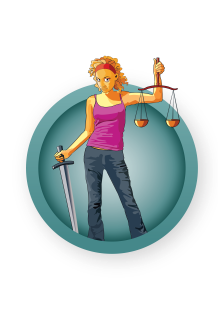 Juridische helpdesk tZitemzo jurist@tzitemzo.be - 09/234.19.72

Fiche ‘t Zitemzo. Jeugdrecht… met 
De rechten van minderjarige patiënten

Folder ‘t Zitemzo… als je patiënt bent


	Affiche ‘Rechten van 
	minderjarige patiënten’
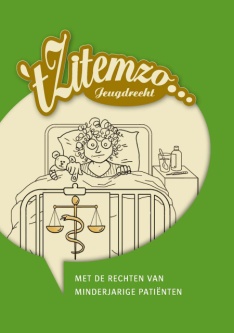 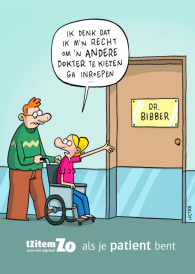 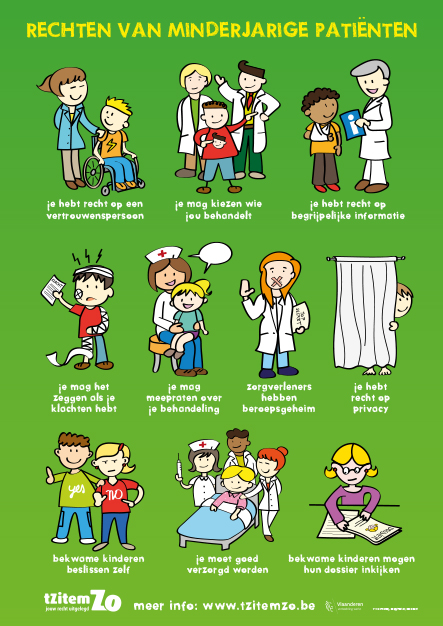 => www.tzitemzo.be/professionelen
't Zitemzo... met minderjarige patiënten